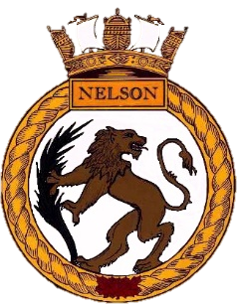 Phase IV Introduction
Lt(N) Blatch
To provide Petty Officers with the theoretical knowledge and practical experience required to participate in Cadet Corps activities and appointments as a team leader.
Activity 
Manager
Activity Leader
Team Leaders
Peer Leaders
Team Members
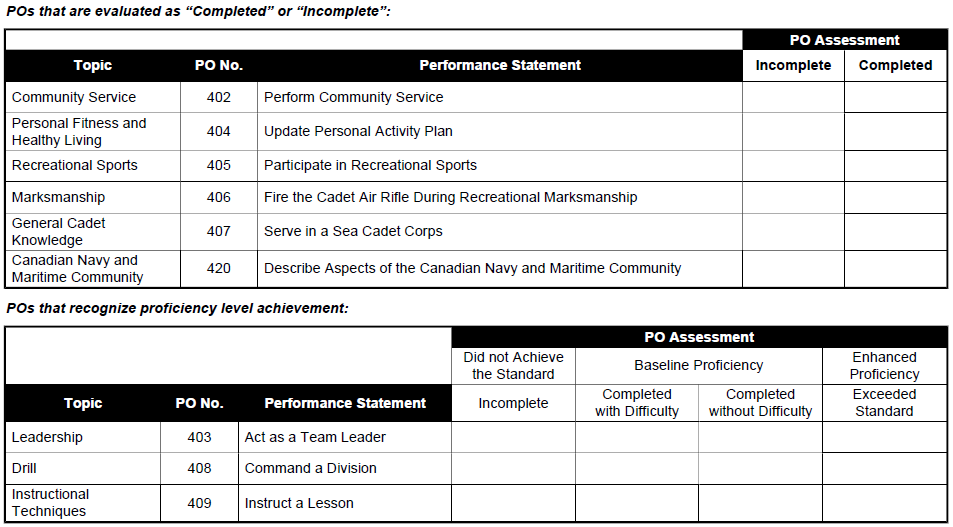 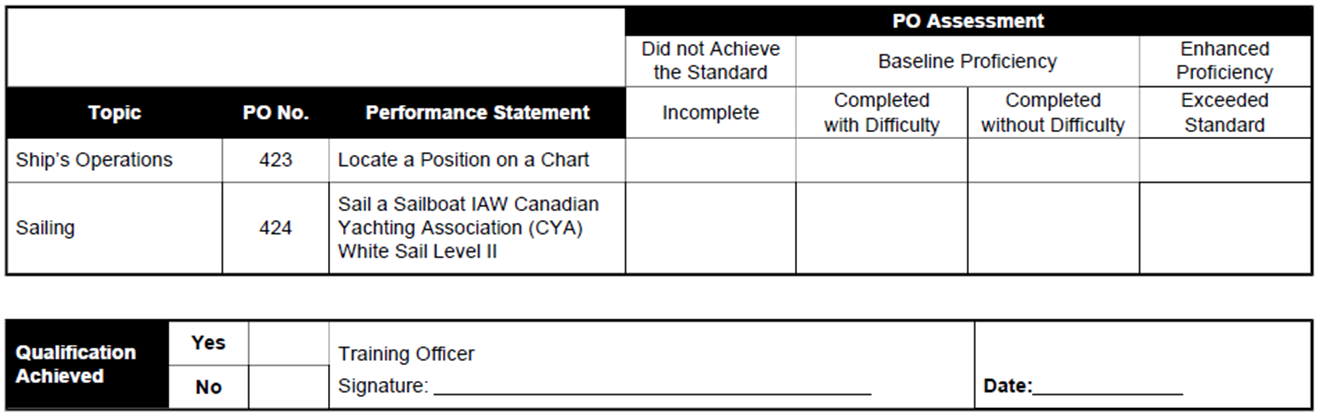 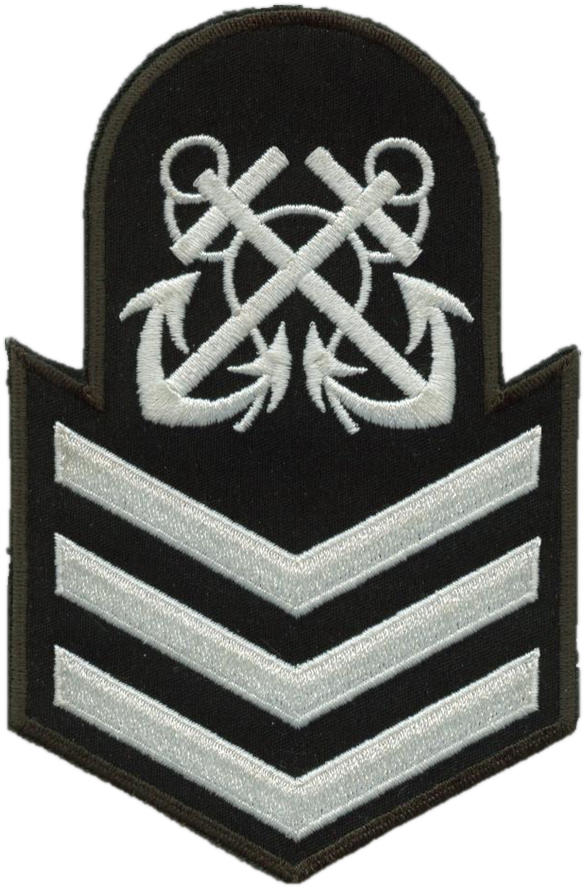 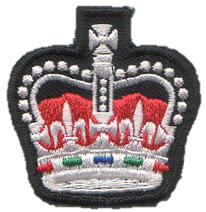 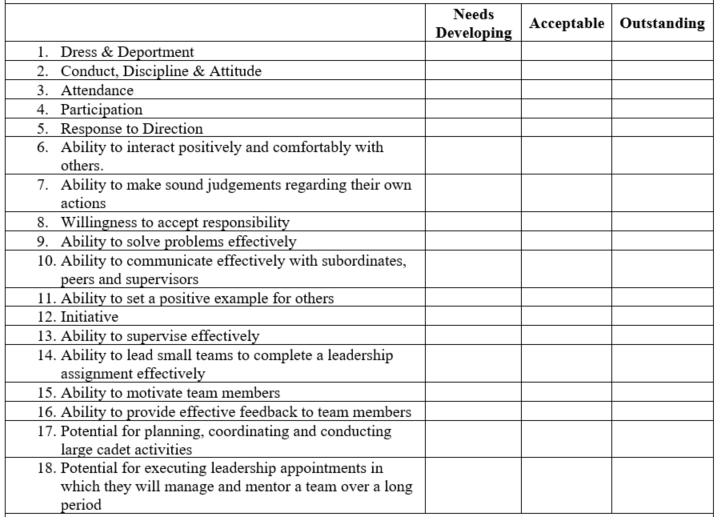 Robin.Blatch@cadets.gc.ca
www.1Nelson.ca/phase-4.html
What a Leader does or does not do is constantly interpreted